МУСОР РЯДОМ С НАМИ
Фотосессия  с  мест «отдыха» жителей города Кузнецк - 12
В нашем городке существует такая проблема, как неорганизованный выброс мусора. Мы не редко становимся свидетелями того, как мусор выбрасывается не в урны или специальные контейнеры, а прямо под ноги или в кусты.
Предлагаем пройтись по местам отдыха  наших горожан
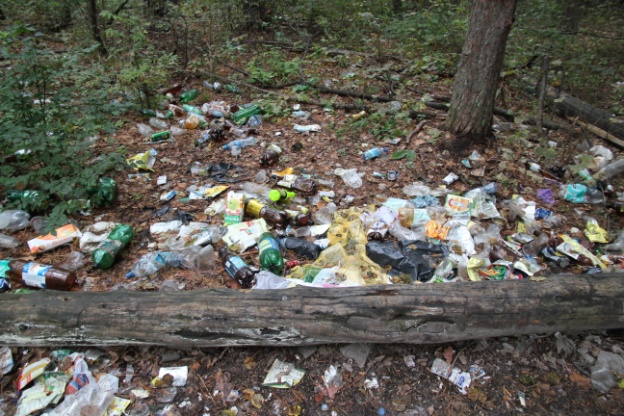 Каждый человек выбрасывает в год около 400 кг бытовых отходов,  которые содержат пищевые отходы – 40%, макулатуру – 15%, текстиль – 5%, древесину – 5%, бытовую технику – 0,5%, пластик – 20%, металлолом – 3%, стекло – 3%. И это только мусор, попавший на свалки. 


А сколько такого  мусора выбрасывается в лесополосе, на обочинах дорог и других местах?  Давайте посмотрим!
У Дома офицеров
За домом офицеров
Павильон «Сура»
Дорожка к стадиону
В лесочке за кафе «Улей»
По дороге в гаражи
На берегу живописного озера
За скамейкой на стадионе
Обращение к жителям:
Да, возможно изменить тенденцию увеличения выброшенного мусора каждый отдельный житель городка не может.

 Но в наших силах перестать бросать мусор себе под ноги, загрязняя в первую очередь свой родной  и любимый  город Кузнецк -12.